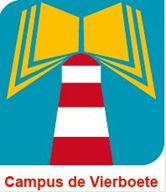 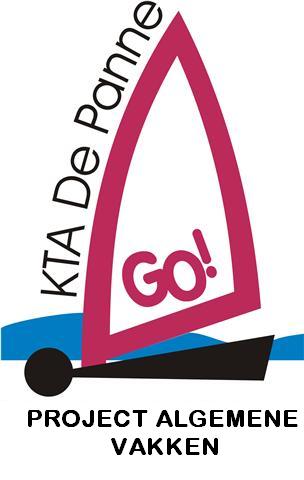 GIP 2012-2013
Titel

naam